PEER MENTOR TRAINING
Check In
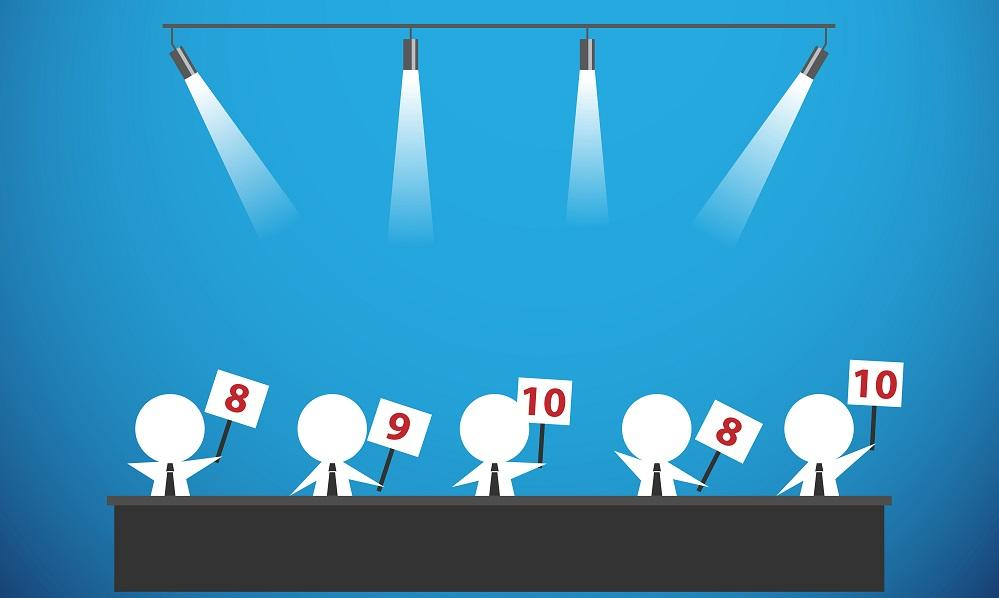 Let us know how you are doing today by scoring yourself between 0 and 10. 

0 being the worst and a possible 10 being the best possible.
[Speaker Notes: Group to  have a check –in together. Young people to say how they’re feeling today out of 10 and to be given the option to discuss why. Adults to join in with this and model the check in for the group.]
GROUND RULES
1. Confidentiality  - what is said in this room stays here. 
2. Respect other peoples’ emotions. Some things we talk about may be upsetting.
3. Respect other people’s opinions/property.
4. Take part in all activities.
5. Listen to each other.
6. Be polite.
7. Support each other.
As a group it is important that we have rules which we all agree with and will follow when taking part in the session.
What is Peer Mentoring?
What skills are needed to be a Peer Mentor?
Views & Beliefs
Communication – Listening, Questioning
Bullying
Self-esteem & Emotional Wellbeing
Confidentiality
Support for Peer Mentors
Next Steps
Overview of Training
Hopes for the training
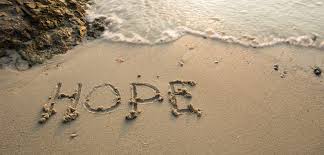 What are you hoping to gain from attending today?
Ground Rules
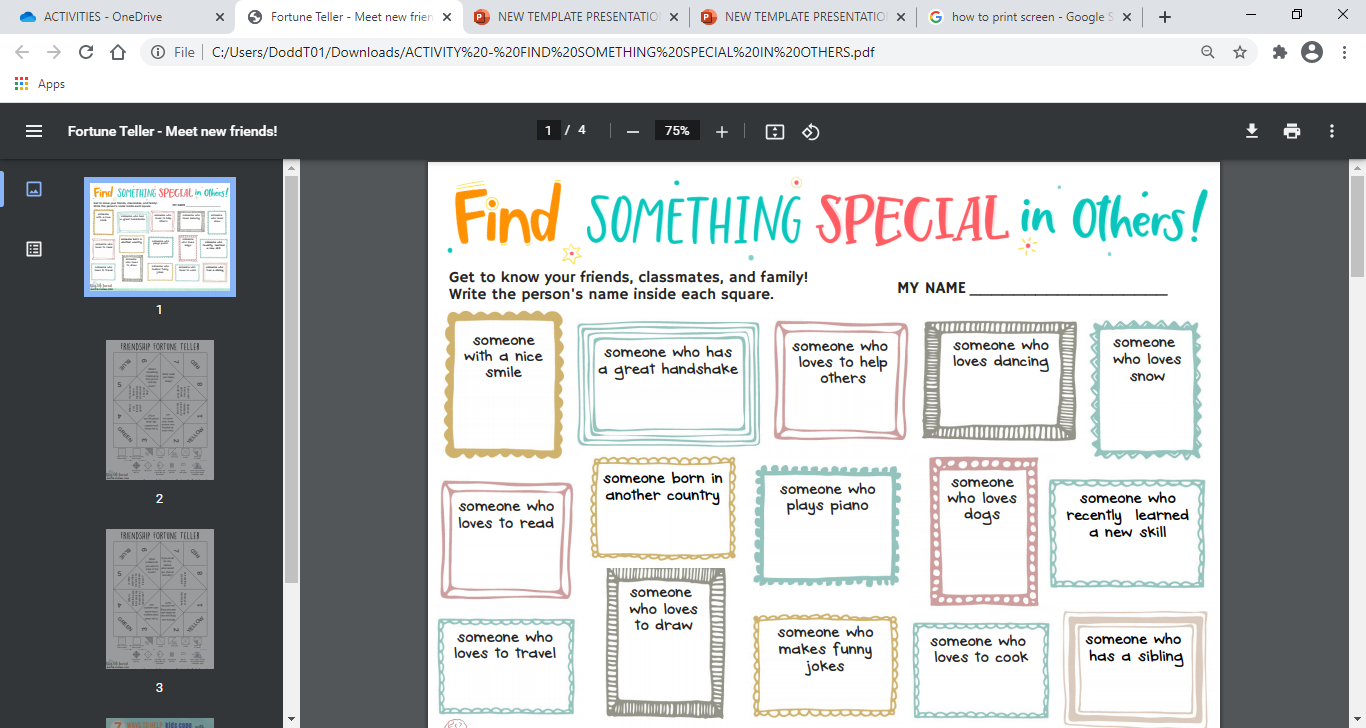 What is Peer Mentoring?
What is a Peer Mentor?
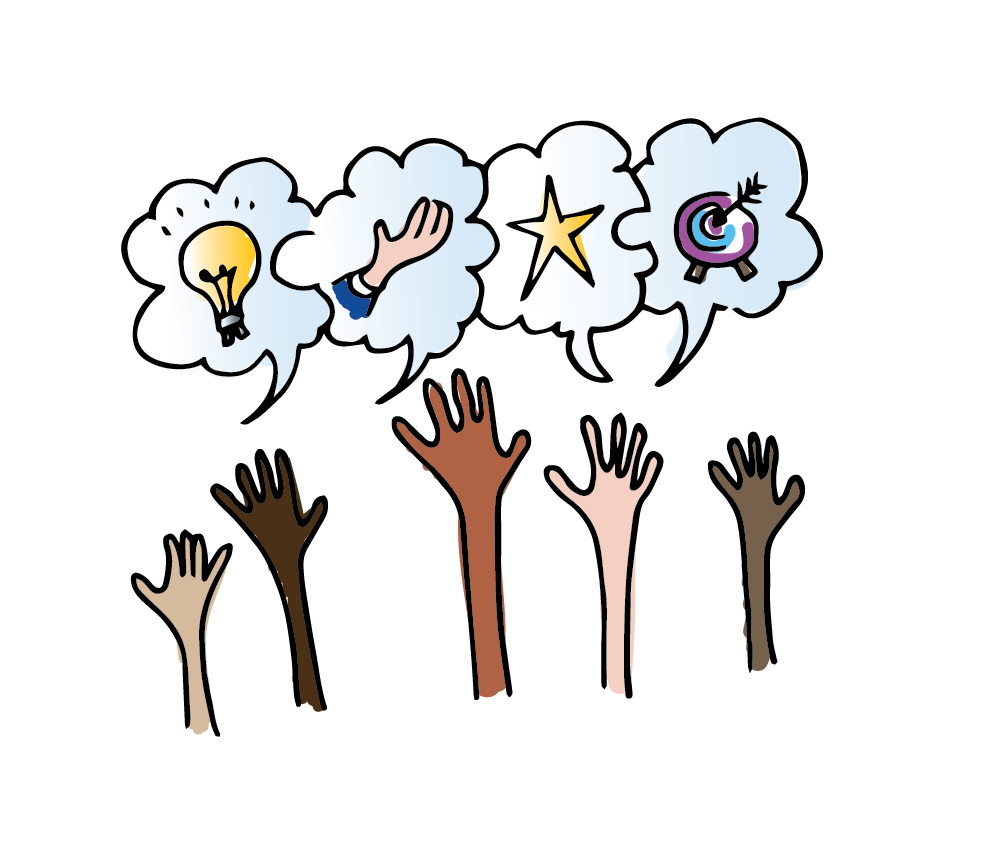 A good listener
A good communicator
A positive role model
Advises others
Offers support
[Speaker Notes: Peer mentors are people who offer support and understanding to other young people of a similar age, with the aim of helping them with their emotional wellbeing and help build their resilience. 

Peer mentors provide advice and guidance whilst acting as a positive role model for younger people who require their support.]
Peer Mentoring is…
a non-judgemental relationship where an individual (mentor) volunteers time to support and encourage another (mentee). 

 Peer mentors provide advice and guidance and act as a positive role model.
What skills and qualities are needed
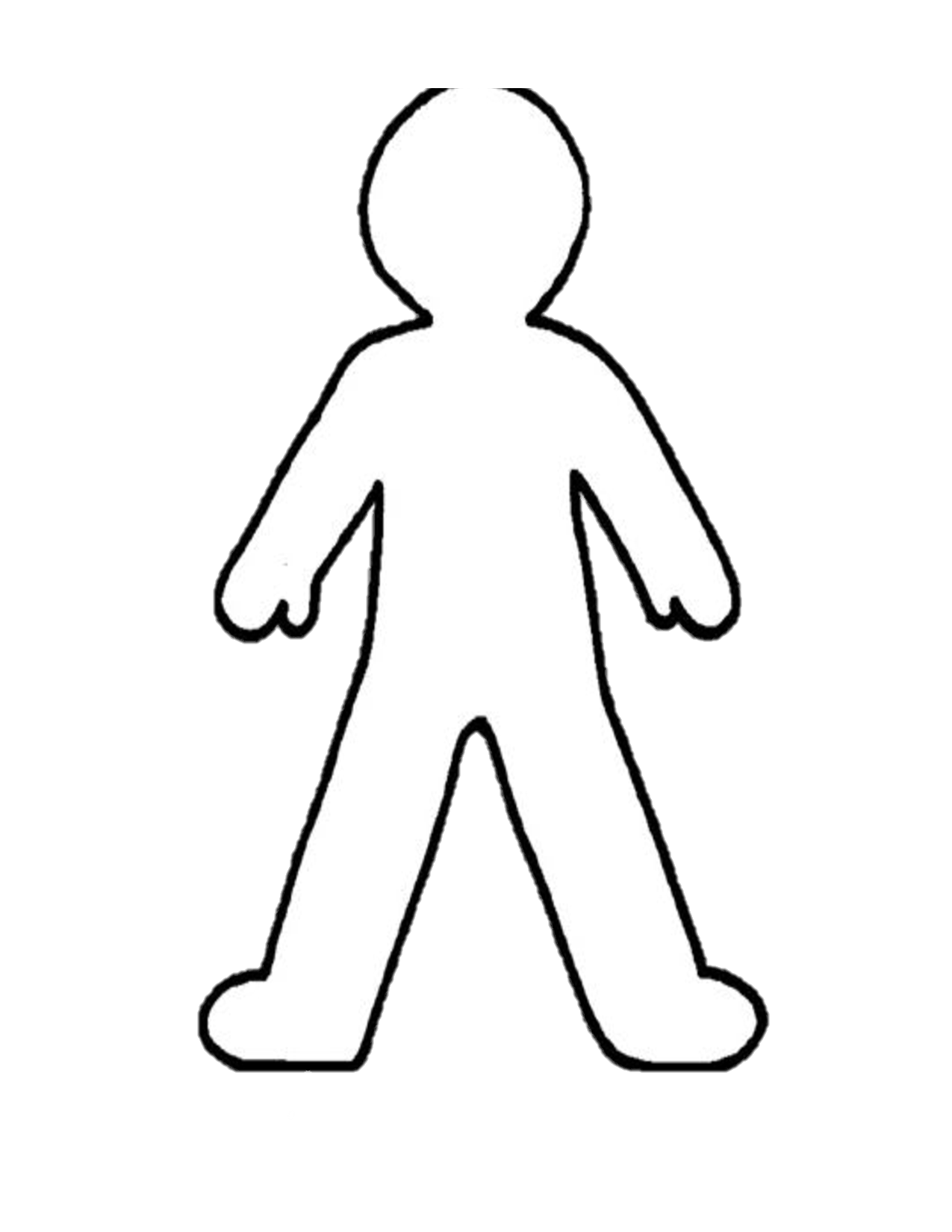 What skills do you think you need to be a good Peer Mentor?
What qualities do you think you need to be a good Peer Mentor?
What impact do you think a peer mentor would have on someone else?
Peer Mentor Job Description
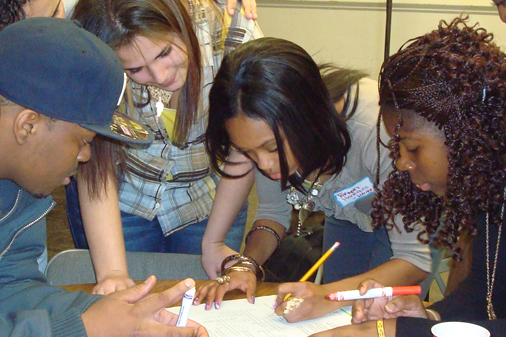 To help others 
To advise others 
To be kind and caring 
To encourage others to participate in games 
To listen to others and communicate properly 
To be a good role model 
To have fun!
[Speaker Notes: Peer mentors are people who offer support and understanding to other young people of a similar age, with the aim of helping them with their emotional wellbeing and help build their resilience. 

Peer mentors provide advice and guidance whilst acting as a positive role model for younger people who require their support.]
Views and opinions
Despite our different backgrounds, it is very important that we put in our absolute best to try and see from other peoples’ perspectives. The more you learn about others, the more you will feel able to support other people. Your experience in these discussions will help you to support others in similar situations in the future.
Views 
& Opinions
Four Corners Game
Dreaded household chores, what do you like doing least?
1 - ironing, 2 – bathroom cleaning, 3 – doing the dishes, 4 - tidying your room

What flowers do you like?
1 - roses, 2 - daisies, 3 - tulips, 4 - wildflowers 

What is your favourite season?
1 - Spring, 2 - Summer, 3 - Autumn, 4 - Winter 

What is your favourite colour?
1 - red, 2 - pink, 3 - blue, 4 - green 

If you could have a superpower, what would it be?
1 - invisibility, 2 - time travel, 3 - mindreading, 4 - strength
What is your favourite drink? 
1 – fizzy, 2 – water, 3 – milk, 4 – juice

Which type of film do you prefer?
1 - comedy, 2 - romance, 3 - drama, 4 - action 

If you were going to watch a sport, what would you prefer?
1 – football, 2- golf 3 - basketball, 4 - tennis 

If we were having ice cream, what flavour would you choose?
1 - chocolate, 2 - vanilla, 3 - strawberry, 4 - banana 

What is your favourite food?
1 - Chicken, 2 - Pizza, 3 - Burger, 4 - Pasta
[Speaker Notes: Peer mentors are people who offer support and understanding to other young people of a similar age, with the aim of helping them with their emotional wellbeing and help build their resilience. 

Peer mentors provide advice and guidance whilst acting as a positive role model for younger people who require their support.]
What’s important to you?
Looking below, choose 4 things you consider to be important to you:
Rising to a challenge
Pleasure
Doing different things
Success
A nice environment
Praise/recognition
Equality
Getting a good job
Making Friends
Knowledge
Honesty
Being part of a group
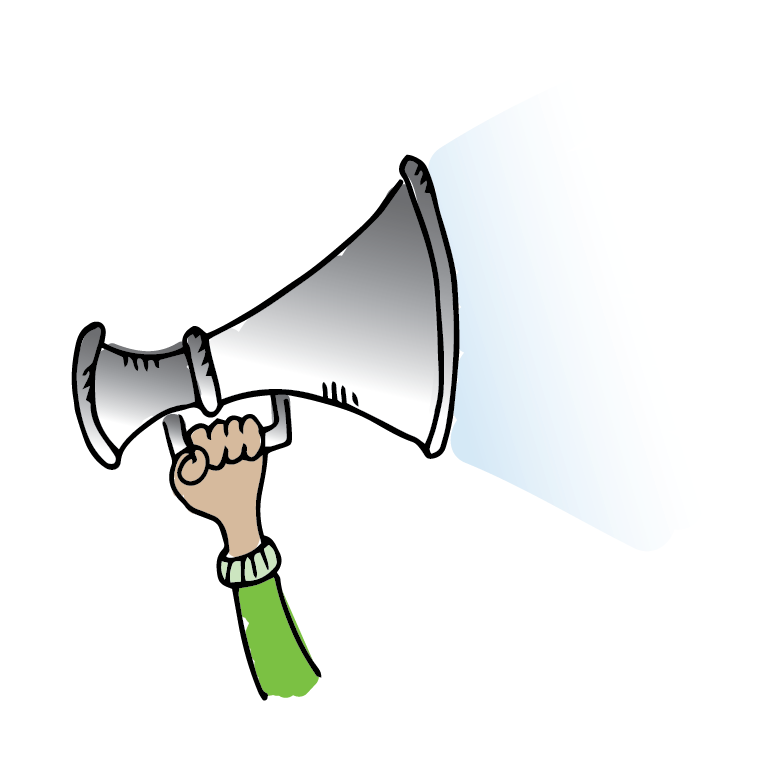 Achievement
Having a lot of work to do
Rewards
Being important
Learning tolerance
Qualifications
Ice Breaker
Share 3 things about you. 2 should be true and 1 should be a lie. The rest of the group must decide which is true and which is a lie.
2 Truths 
and 
A Lie
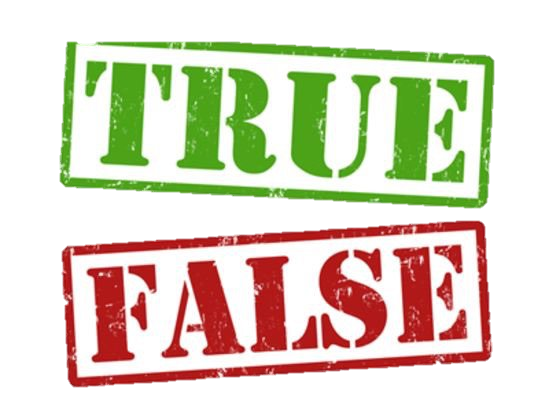 Listen and Draw Activity
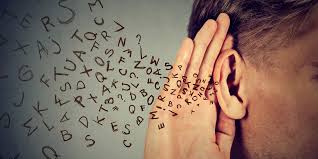 Listen to your partner who is going to describe an image. Draw the image exactly how your partner describes it.
[Speaker Notes: Peer mentors are people who offer support and understanding to other young people of a similar age, with the aim of helping them with their emotional wellbeing and help build their resilience. 

Peer mentors provide advice and guidance whilst acting as a positive role model for younger people who require their support.]
Why do I need to be a good listener?
To gather information
To show respect
To keep safe
To gain feedback
To learn
To build relationships
Let’s list all the reasons you think it is important to be a good listener.


How do we demonstrate being a good listener?
Eye contact
Non-verbal gestures
Asking questions
[Speaker Notes: Peer mentors are people who offer support and understanding to other young people of a similar age, with the aim of helping them with their emotional wellbeing and help build their resilience. 

Peer mentors provide advice and guidance whilst acting as a positive role model for younger people who require their support.]
PASSIVE AND ACTIVE LISTENINGThere are two different types of listening which people do. These are known as Active and Passive listening.
Passive Listening 
When doing this you do not verbally respond, but you may use body language e.g. eye contact, smiles, nods, etc.

Active Listening
This involves responding verbally and checking your understanding of what is being said.
Active listening
[Speaker Notes: Listening Tips]
Active listening tips
[Speaker Notes: Active listening tips]
Active listening: paraphrasing
[Speaker Notes: Paraphrasing]
Active listening: Empathetic listening
[Speaker Notes: Emphatic listening]
Closed 
Questions
DIFFERENT TYPES OF QUESTIONING
Open 
Questions
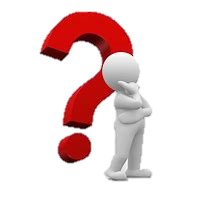 Probing
 Questions
[Speaker Notes: Open Questions are when you want more information or the person to describe something and engage with the other person.  Open questions usually start with what, why, who, where, when, which and how.  For example  “What did you do at the weekend?”, use “tell about your weekend”. It is a better way to open conversation. 

Closed Questions are where the answer can only really be yes or no.  This type of question is good for fact finding and gathering of information.  Closed questions usually start with do, does, how, has, or, an, is, are.  For example “did you enjoy the match?”

Probing Questions are when you want to get to the bottom of something.  To get more information or to get more understanding for example “what exactly did you do at the match” and then you could ask “what happened?”]
So who am I?
Ask away …
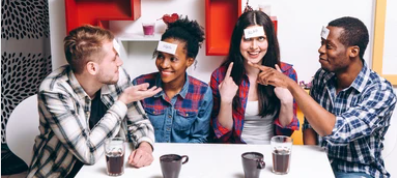 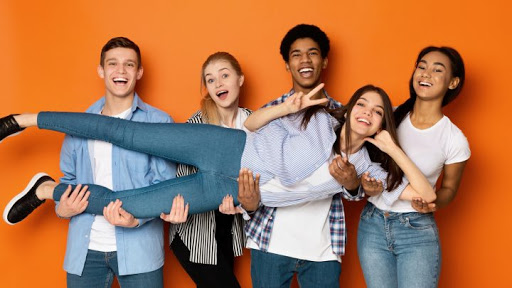 BODY LANGUAGE
Body language is the quiet, secret and most powerful language of all.
According to experts, our non-verbal language communicates about ______ of what we really mean the tone of our voice ______, while words themselves a only ____.
Fill in the blanks above with these percentages:
55%
38%
7%
What do you think?
LOOK AT THESE IMAGES AND EXPLAIN WHAT IS HAPPENING.
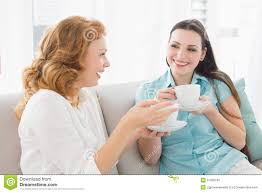 8
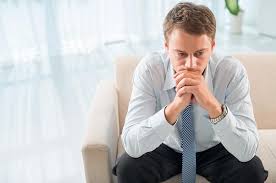 4
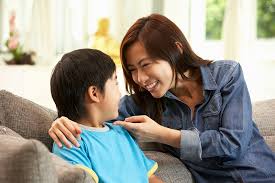 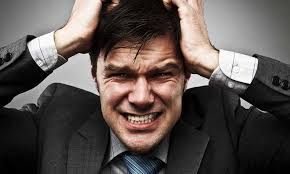 1
7
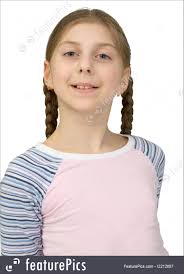 10
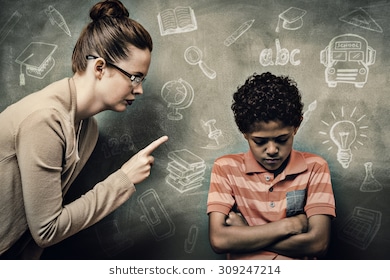 3
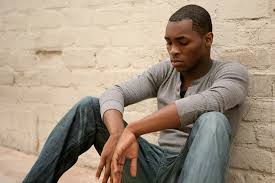 11
5
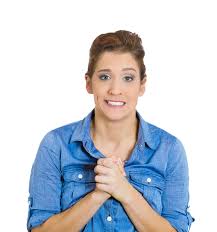 9
6
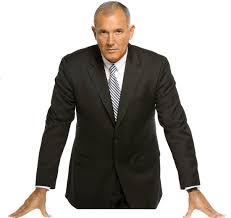 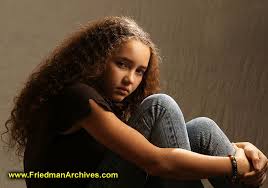 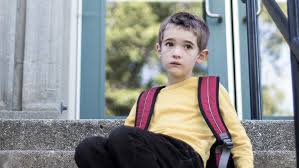 2
Scenarios
Your mentee has fallen out with their best friend 

Your mentee’s mum is in hospital 

Your mentee’s mum is going to have a baby 

Your mentee is scared of going on the playground 

Your mentee is being bullied 

Your mentee says that a teacher is picking on them 

Your mentee likes a girl in his class 

Your mentee has been having difficulty with their step- dad/step-mum
When discussing your scenario, consider these questions:
What does the person need to help them?
What impact could their behaviour have on them both immediately and in the future?
What do you think the hidden issues may be?
What is bullying behaviour
What is bullying behaviour?
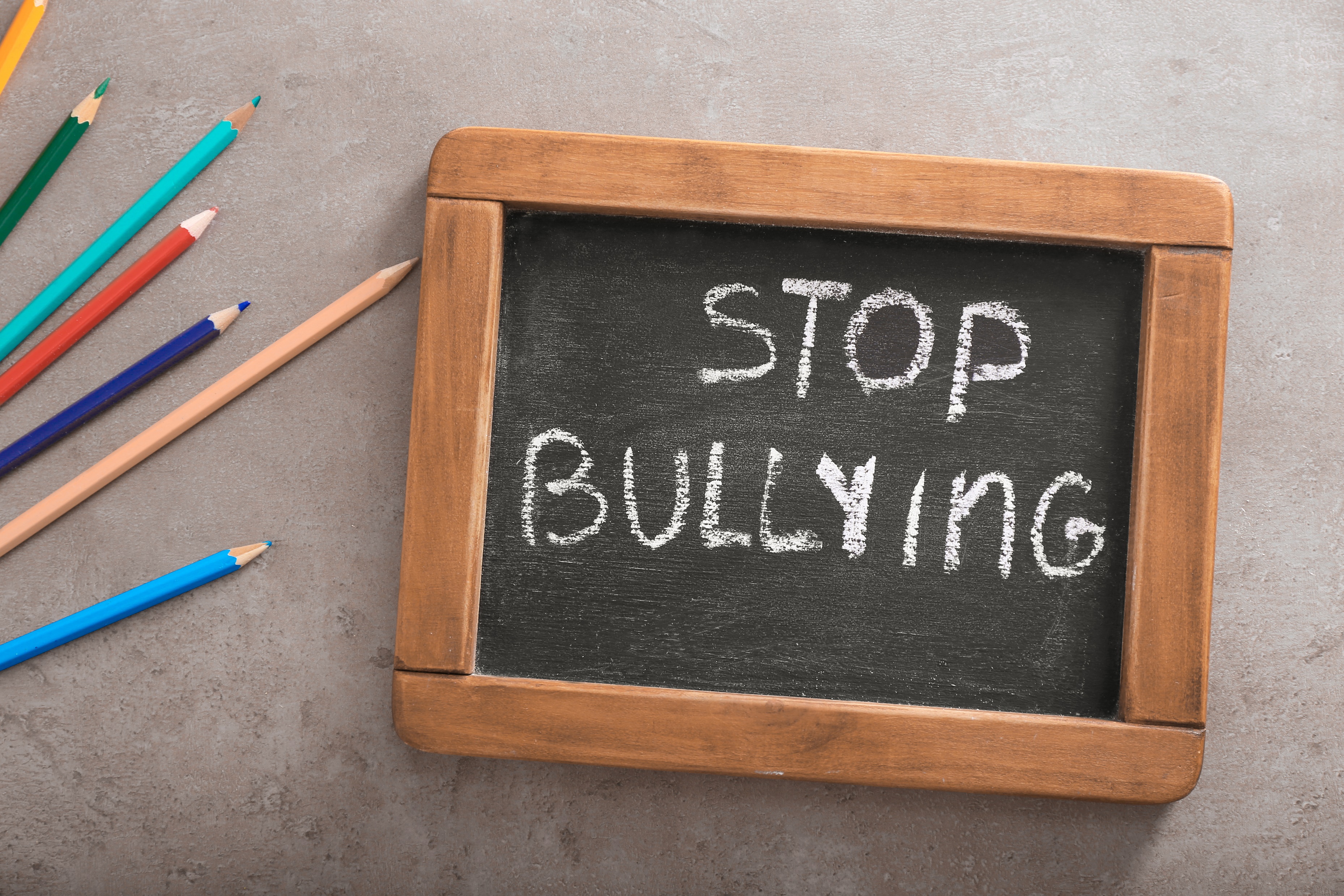 Can you give us a definition of bullying? 

The Anti-Bullying Alliance definition is:

The repetitive, intentional hurting of one person or group by another person or group, where the relationship involves an imbalance of power. Bullying can be physical, verbal or psychological.  It can happen face-to-face or online.
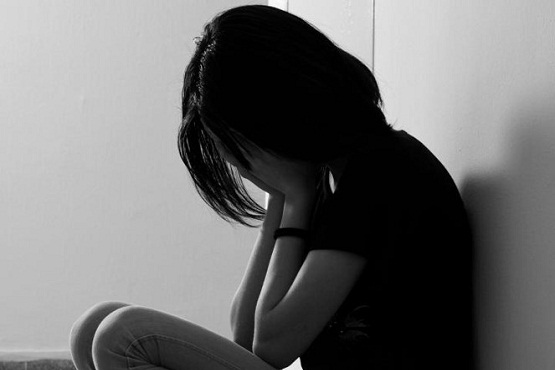 What are the effects of bullying behaviour?
Most important to remember is that bullying behaviour is a barrier to learning, can seriously affect victims’ mental health and can change the way they feel about themselves well into their adulthood. Research shows that the long-term impact of bullying behaviour on a victim greatly increases if the bullying continues over a long period of time.
What types of bullying behaviour are there?
List as many as you can.
Spotting the signs of bullying behaviour?
What are the different ways you might be able to spot the signs that someone may be being bullied?
Let’s make a list:
What’s it like to be bullied
Here’s what they suggest you do if experiencing this.
Tell a teacher, form tutor, Head of Year or another trusted adult in school or community settingTalk to your friends for supportSpeak to a Peer MentorTry and stay with your friends in groups As best you can, stay out of their wayStand up for yourself but don’t escalate the problemUse Kooth.com to get supportTry talking to them Report it straightawaySpeak to the HeadStart WorkersTalk to someone at homeUse the Safe Space Try not to retaliateSpeak upTake screenshots of any cyber bullyingDo something you likeTry not to react and especially show fearDon’t just think it’ll get better without telling someone. They can and they will help you
How can you help someone experiencing bullying behaviour? Young people in Kent say:“It’s not acceptable to be bullied in schools!”
Game Break
What would you like to play?

The sun shines on…
21
Order according to….
Freddy’s Story 1
Freddy’s Story 2
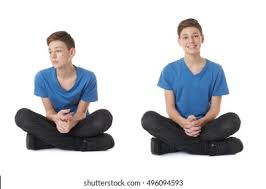 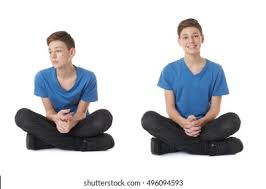 CONFIDENTIALITY
You are concerned about the person and need help
When we think the other person is at risk
When we think the other person is at risk
It is important that the people we help trust us. Our conversations with them need to be kept private to help us keep that trust. Sometimes though it might be important to share the information. Can you think of when?
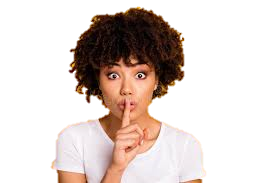 A boy comes to you and says they have been feeling sick every day before school due to anxiety. 
Does this need to be shared?

The same boy a week later says his anxiety has been so severe that he is considering hurting himself. 
Does this need to be shared?

A girl comes to you and says she is planning on meeting with somebody after school to have a fight with them because they threw a drink on her earlier that day. 
Does this need to be shared?
What can you keep confidential?
The girl just before the end of the session says actually that she isn’t going to have a fight with them because she has changed her mind. 
Does this need to be shared? 
Your mentee has come to you and said they had a huge argument with their mum and they were both swearing at each other. 
Does this need to be shared?
At the next session your mentee has said that they have continued arguing all week and said they were going to kick your mentee out if it continues. 
Does this need to be shared?
At the next session your mentee says their mum has packed their bag and told them to leave home. Their mum said they don’t care where your mentee goes but they can’t live there any more. 
Does this need to be shared?
What can you keep confidential?
What sort of issues I would feel comfortable to help someone with?
1.
2.
3.

What would / should I not be happy to help someone with?
1.
2.
3.

Who so I report issues to that I am not able to deal with?
1.
2.
3.
What I am comfortable with?
Where do I get support as a Peer Mentor?
Remember you are not super heroes.  There will be times when you need to signpost a way forward for the people you support.  Always talk to your staff member if you are concerned or unsure of any aspect of your role.

Identify 3 people you can go to for support?
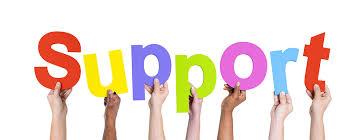 How will it all work?
How will you promote Peer Mentoring? Would you like to do a presentation about the peer mentoring service in to your group? What would you say in the presentation? Will you design posters?
Where will you be based as Peer Mentors?
How will you be identifiable as Peer Mentors?
How often will you be on duty as Peer Mentors? Will there be a rota?
What do you do if you’re not sure about something?
When will the refresher sessions be?
When will we meet up as a group to review how it is going?
Who will be my mentee?
How do I flag any concerns?
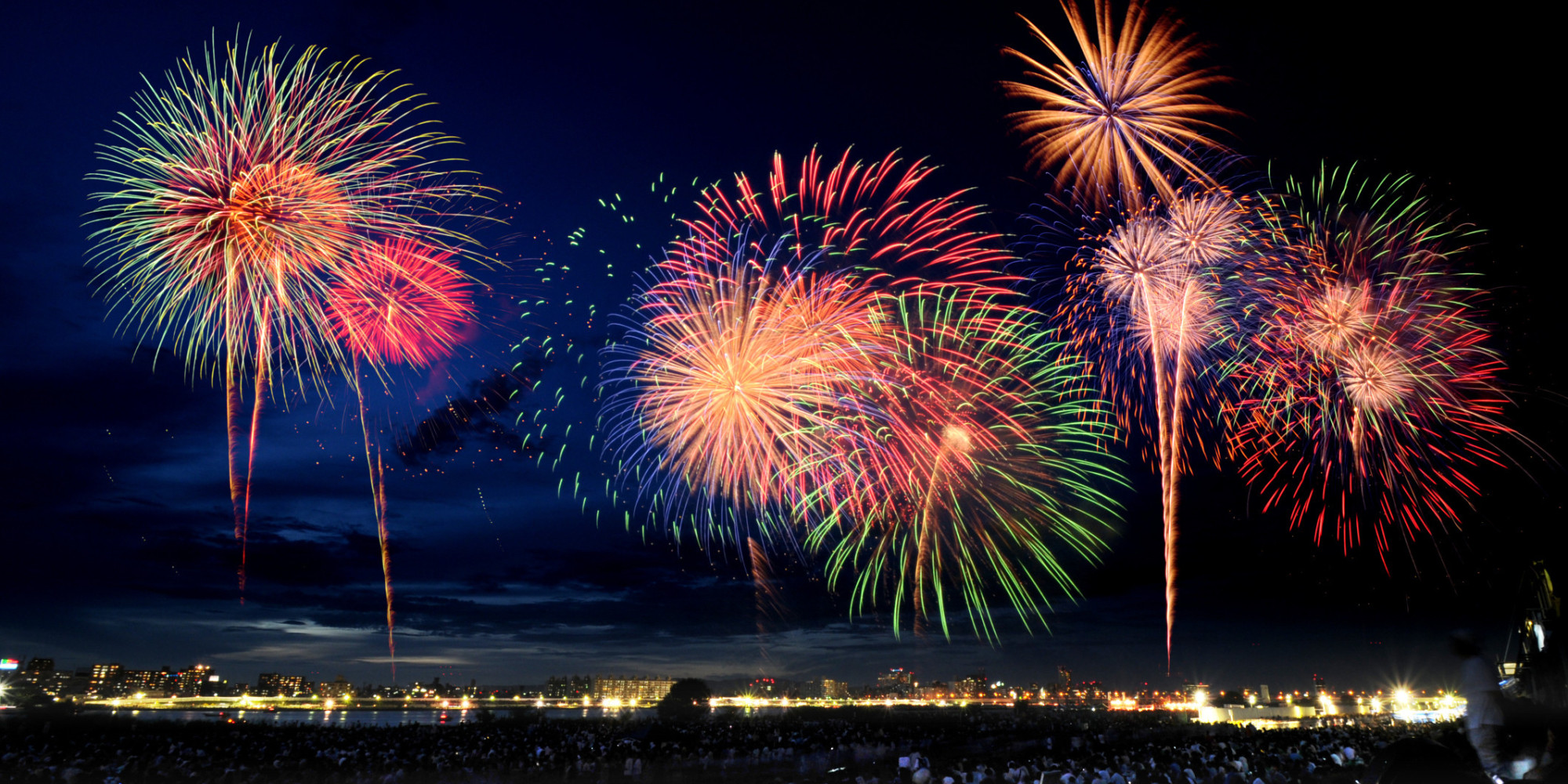 Well done, you have completed thePeer Mentor training!
?
?
?
?
?
?
?
?
Any Questions?
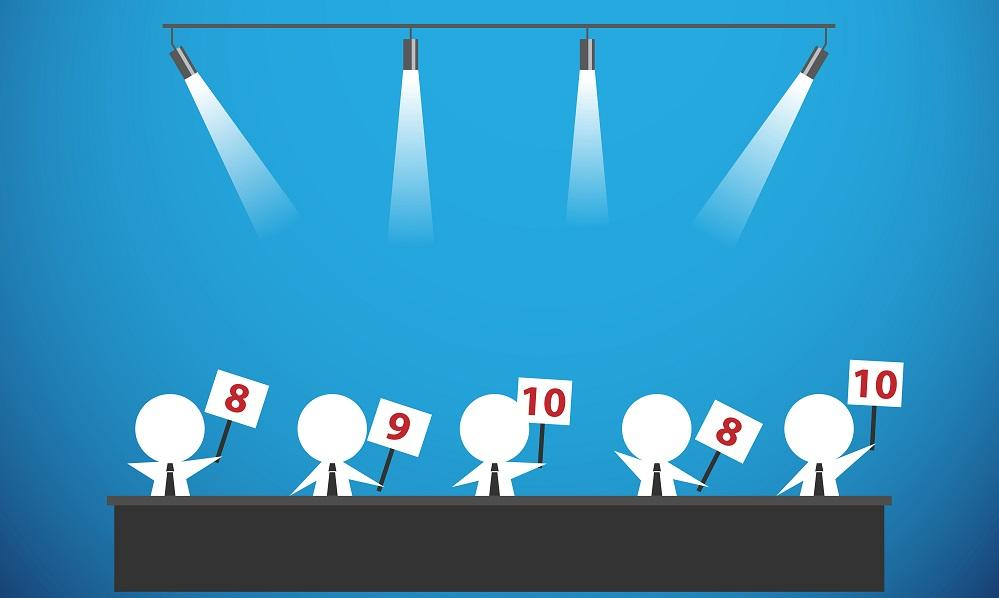 CHECK OUT
[Speaker Notes: Group to  have a check –in together. Young people to say how they’re feeling today out of 10 and to be given the option to discuss why. Adults to join in with this and model the check in for the group.]
EVALUATION
Please complete the evaluation. 
It helps us ensure we are meeting your needs and it’s fun for the next groups we will deliver to.
Closing information